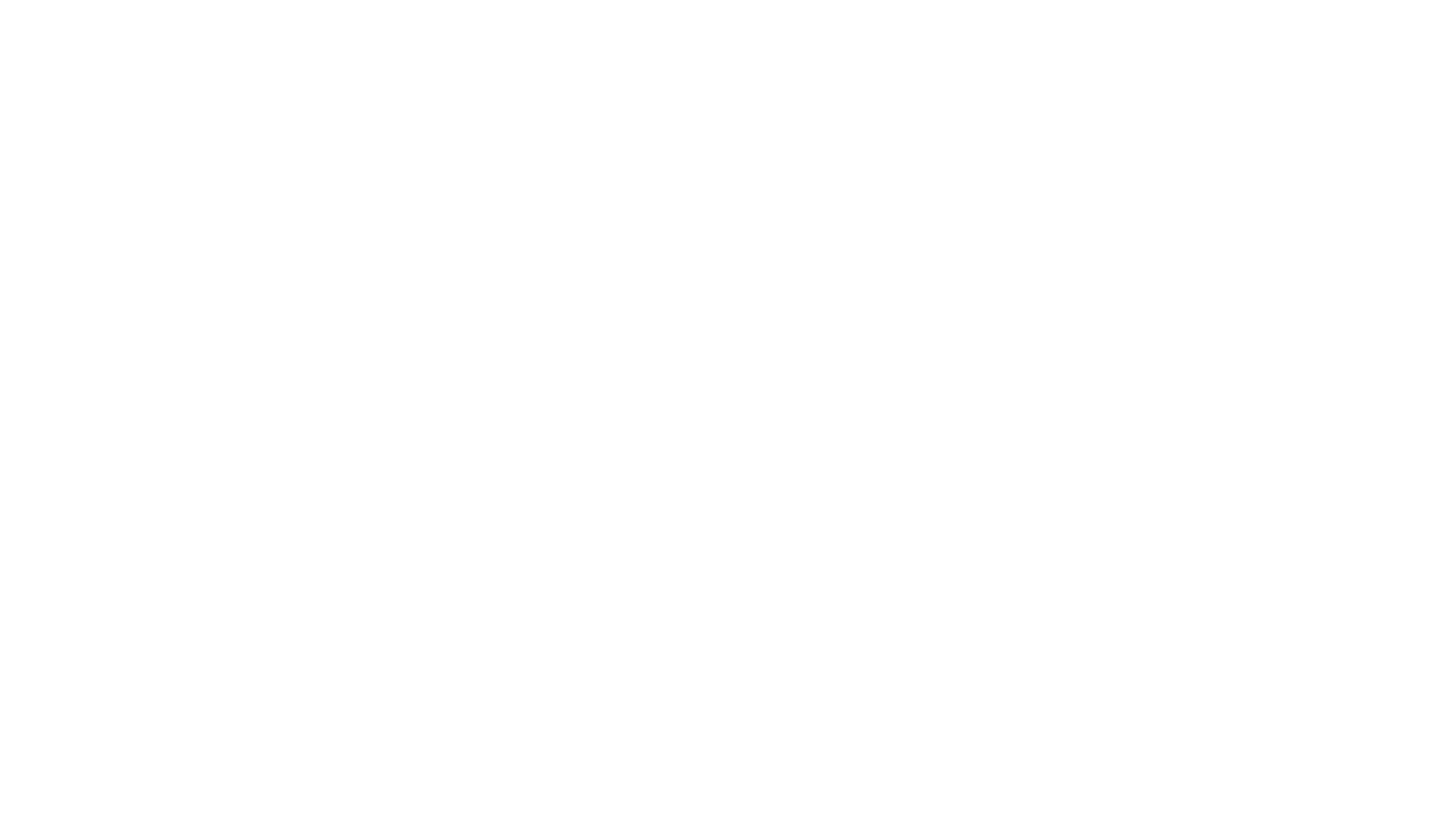 Strand 1
1.1 Review the personal resources available to you ,to realise their needs and wants and analyse the extent to which realising their needs and wants may impact on individuals and society
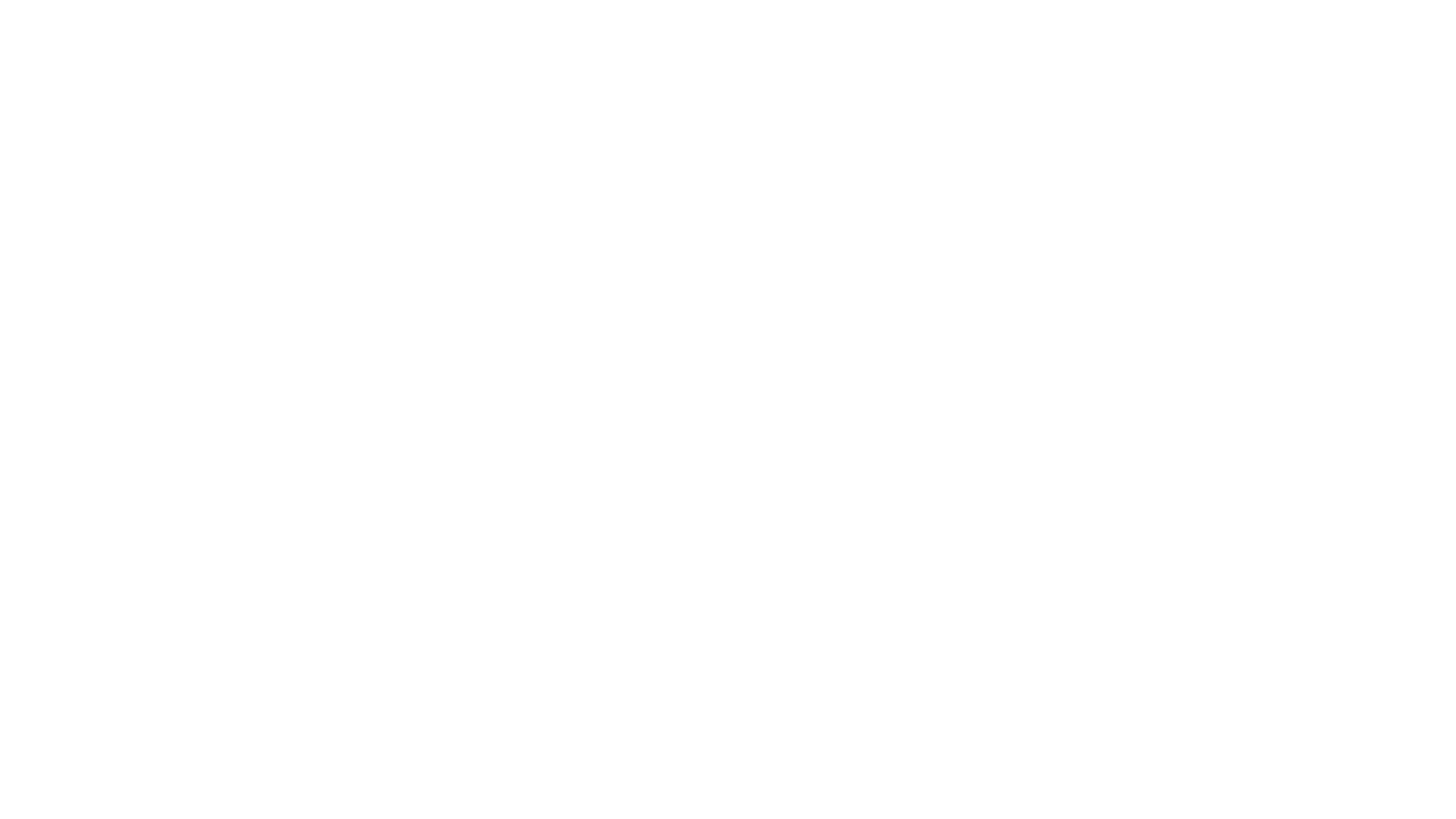 Explain what resources are
Identify the main resources
Illustrate the difference between needs and wants and how they may change over time
Define and illustrate the terms Opportunity cost and Financial cost
Learning Intentions
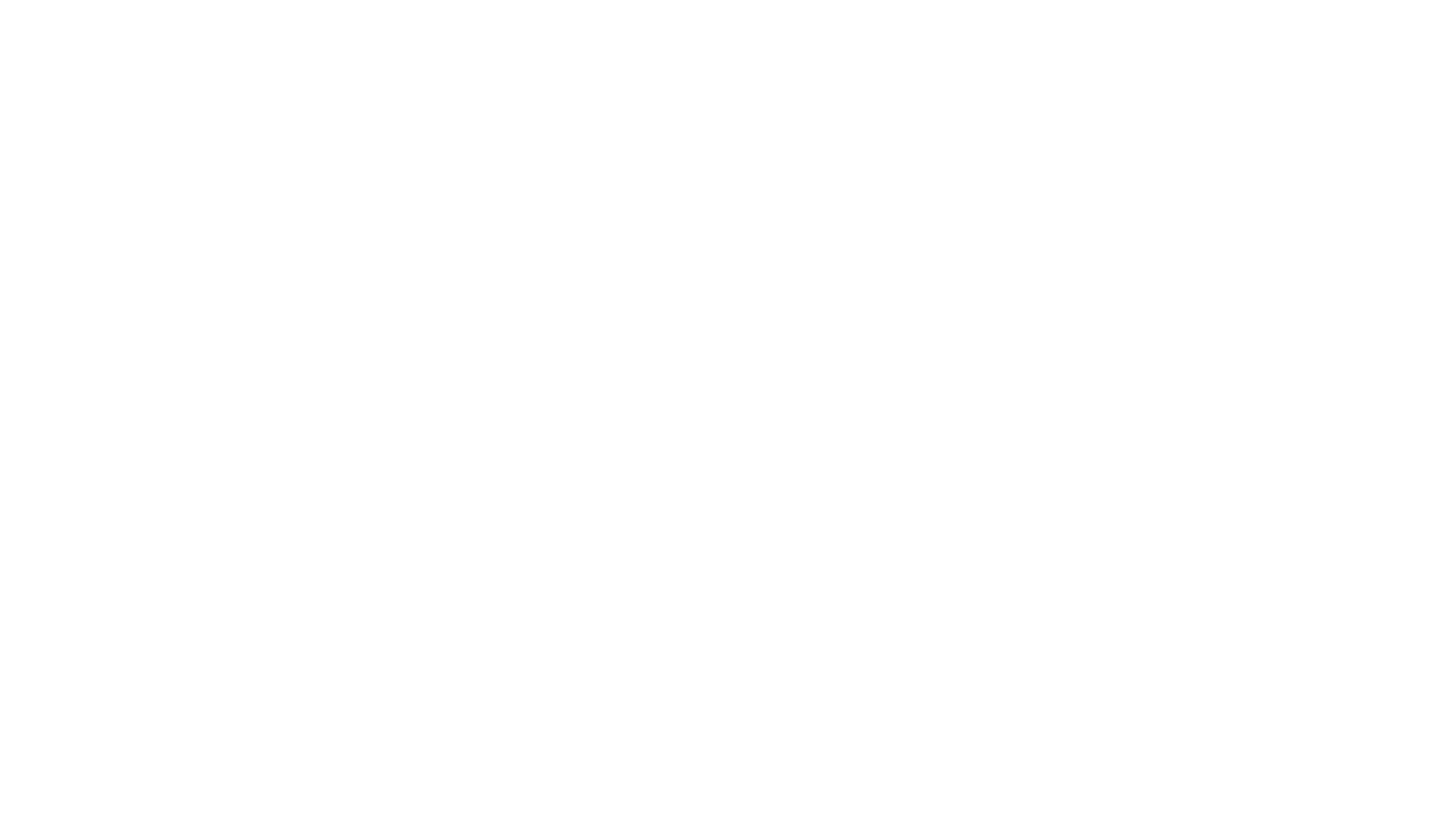 KEY TERMS
Resource Def this is anything that we can use in order to meet our needs or achieve our goals. They include materials, goods, people, knowledge, money and time
Needs Def This is something we can’t live without. It is essential for our survival. For example, food
Wants Def This is something that we would like to have but it is not essential. For example, A Laptop
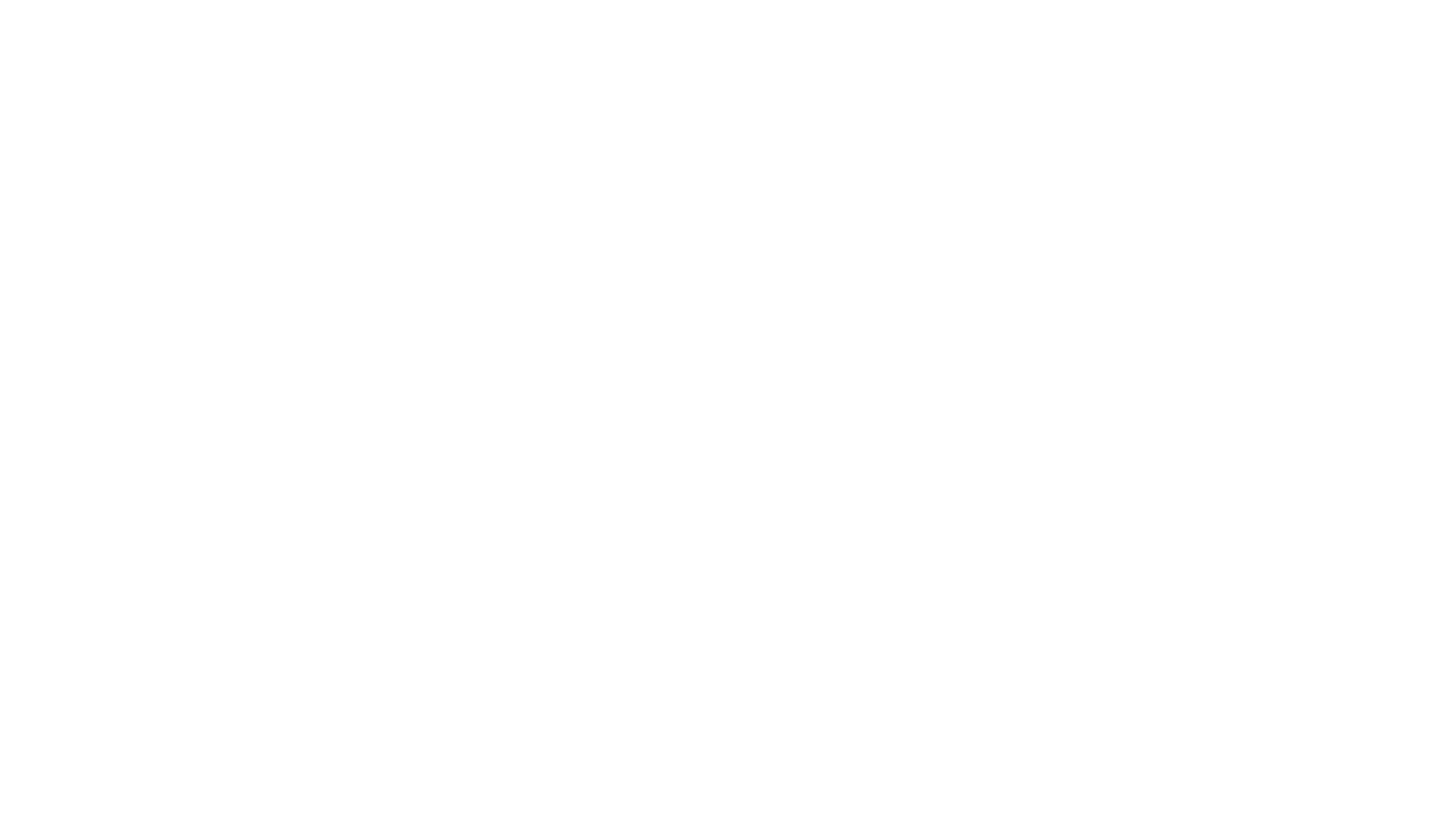 KEY TERMS
Financial Cost Def This is the price of the goods that we have chosen to by. IT is a Money Cost

Opportunity Cost Def This is when we decide to buy one particular product than we give up the chance (Opportunity) of buying another product
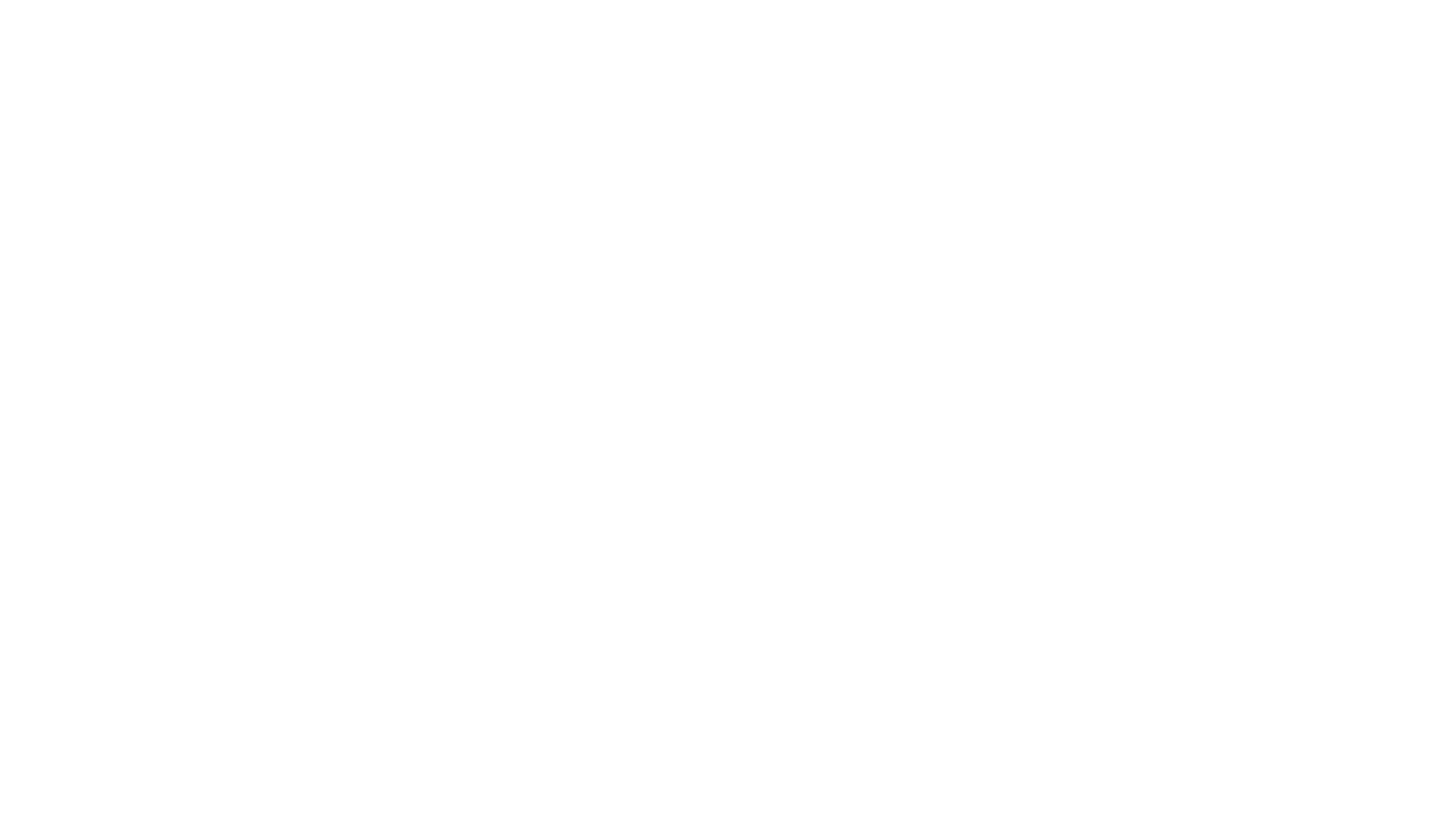 WHAT IS A RESOURCE
Resource Def this is anything that we can use in order to meet our needs or achieve our goals. They include materials, goods, people, knowledge, money and time
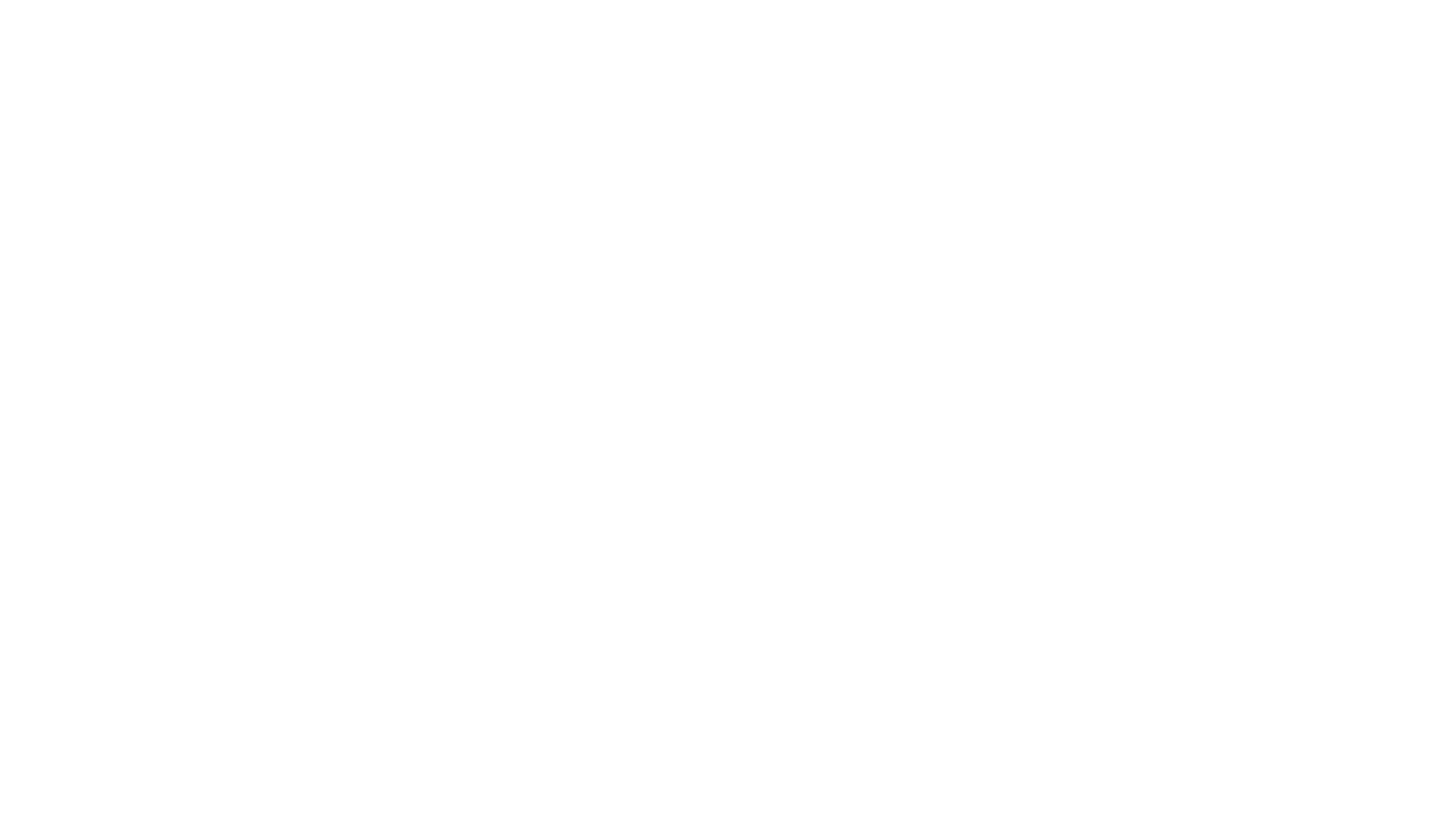 TYPES OF RESOURCES
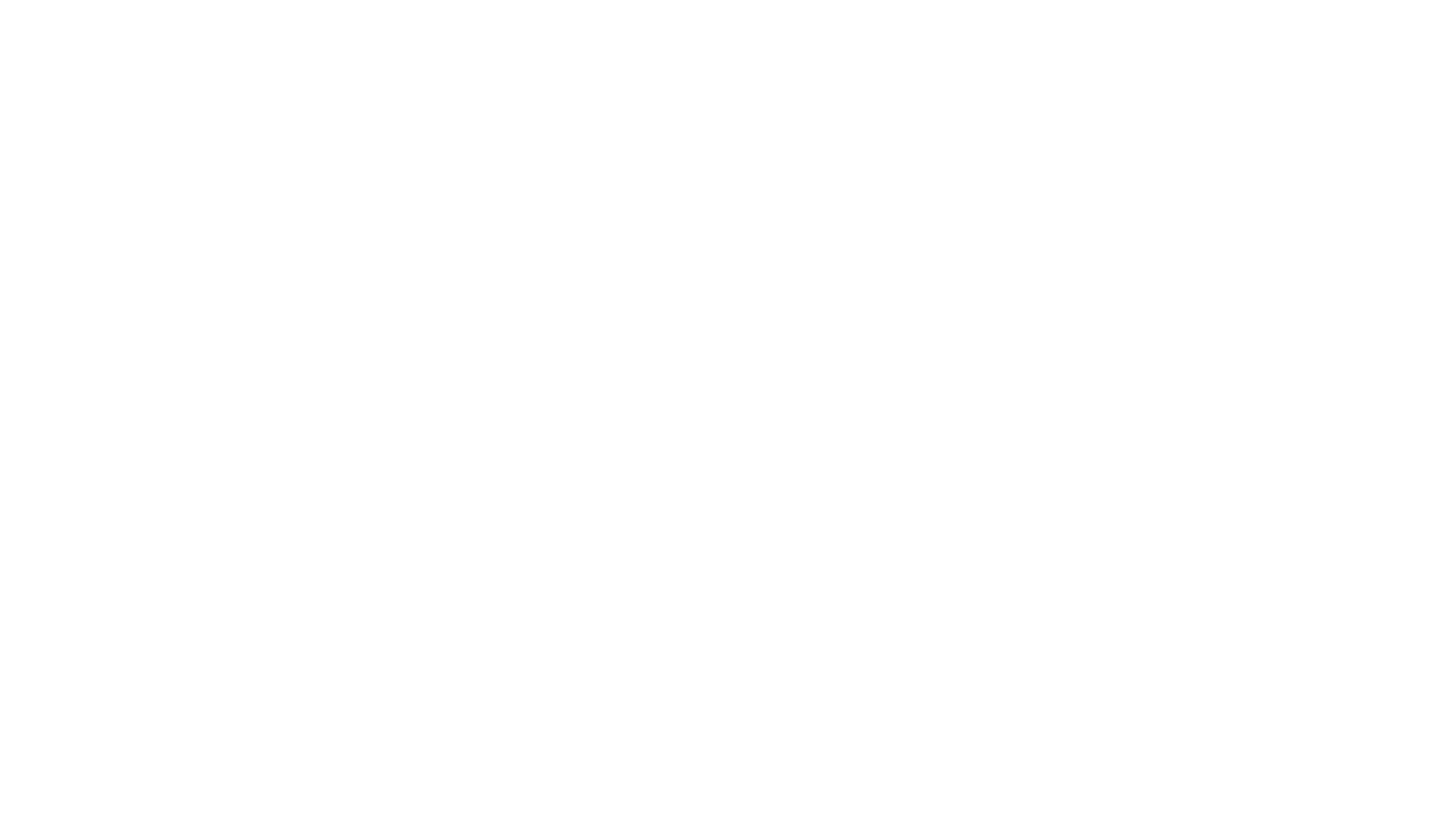 NEEDS AND WANTS
Needs Def This is something we can’t live without. It is essential for our survival. For example, food
Some needs are essential at every stage of our lives and some change as we get older

Wants Def This is something that we would like to have but it is not essential. For example, A Laptop
The list of wants can be endless but our resource are not. This results in choices  we have to make
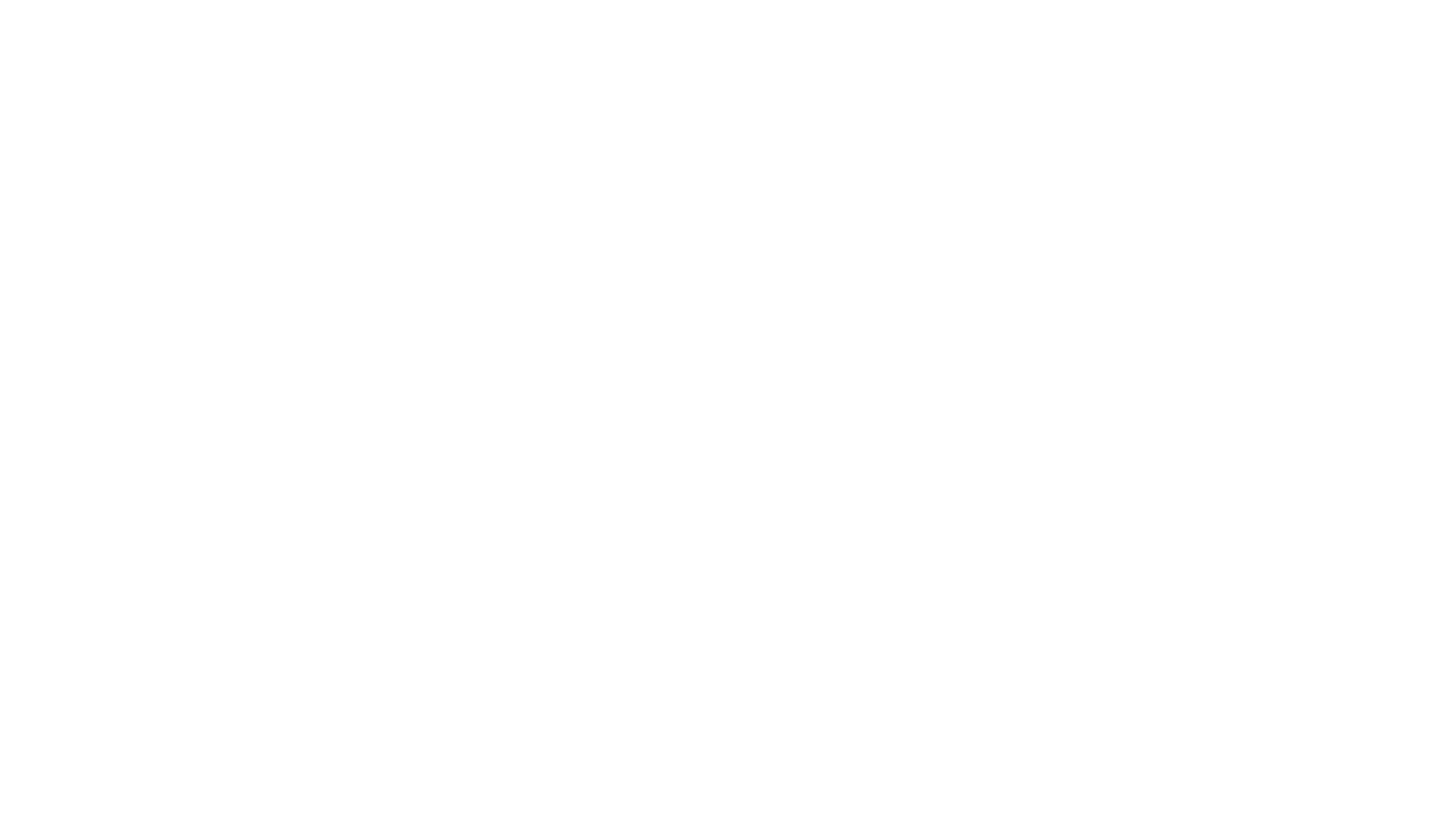 MAKING USE OF FINANICAL RESOURCS
It's important that we learn how to buy things that we need from the money we have – we need to prioritise our spending – that is money should be spent on essential items first

Money Def This is anything of value that is accepted by people in exchange for something you wanted.
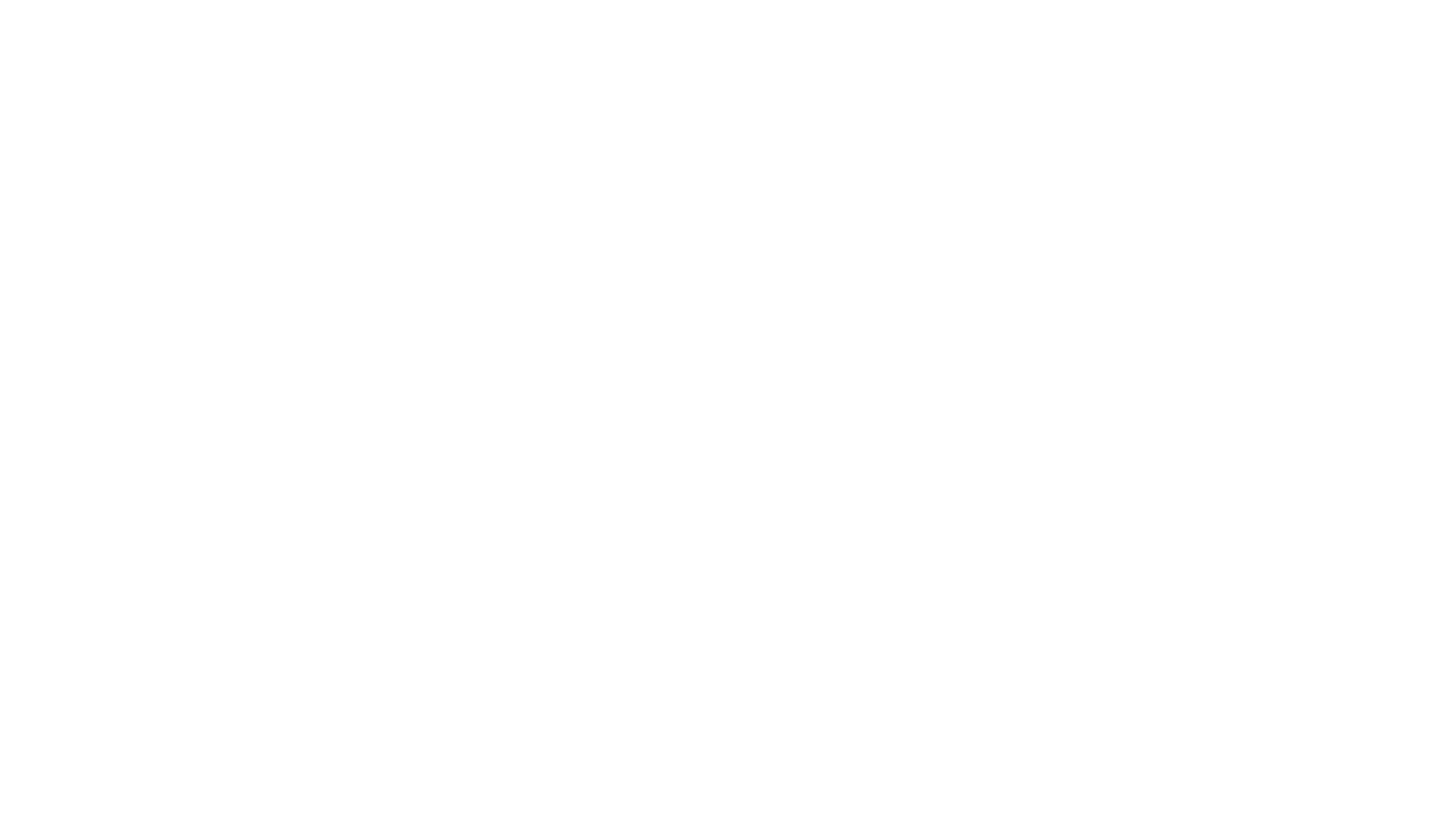 MAKING USE OF FINANICAL RESOURCS
When-ever we buy something, it has two cost – 1. Financial Cost and 2. Opportunity Cost
Financial Cost Def This is the price of the goods that we have chosen to by. IT is a Money Cost
Opportunity Cost Def This is when we decide to buy one particular product than we give up the chance (Opportunity) of buying another product